Maarten Bunnik			18 januari 2024
Financieringsopties verduurzaming
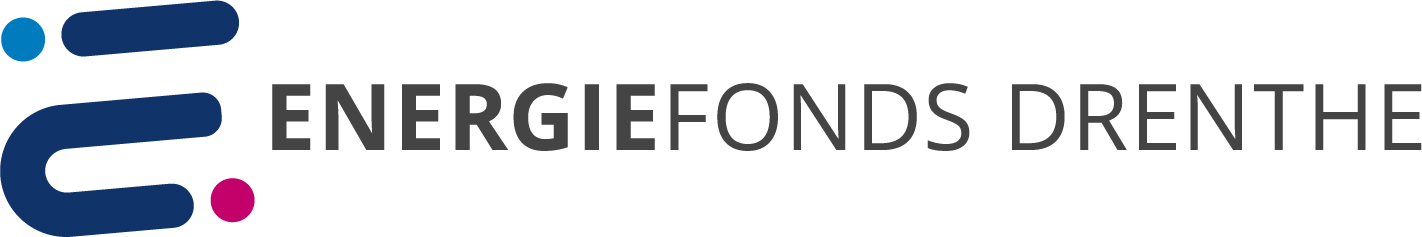 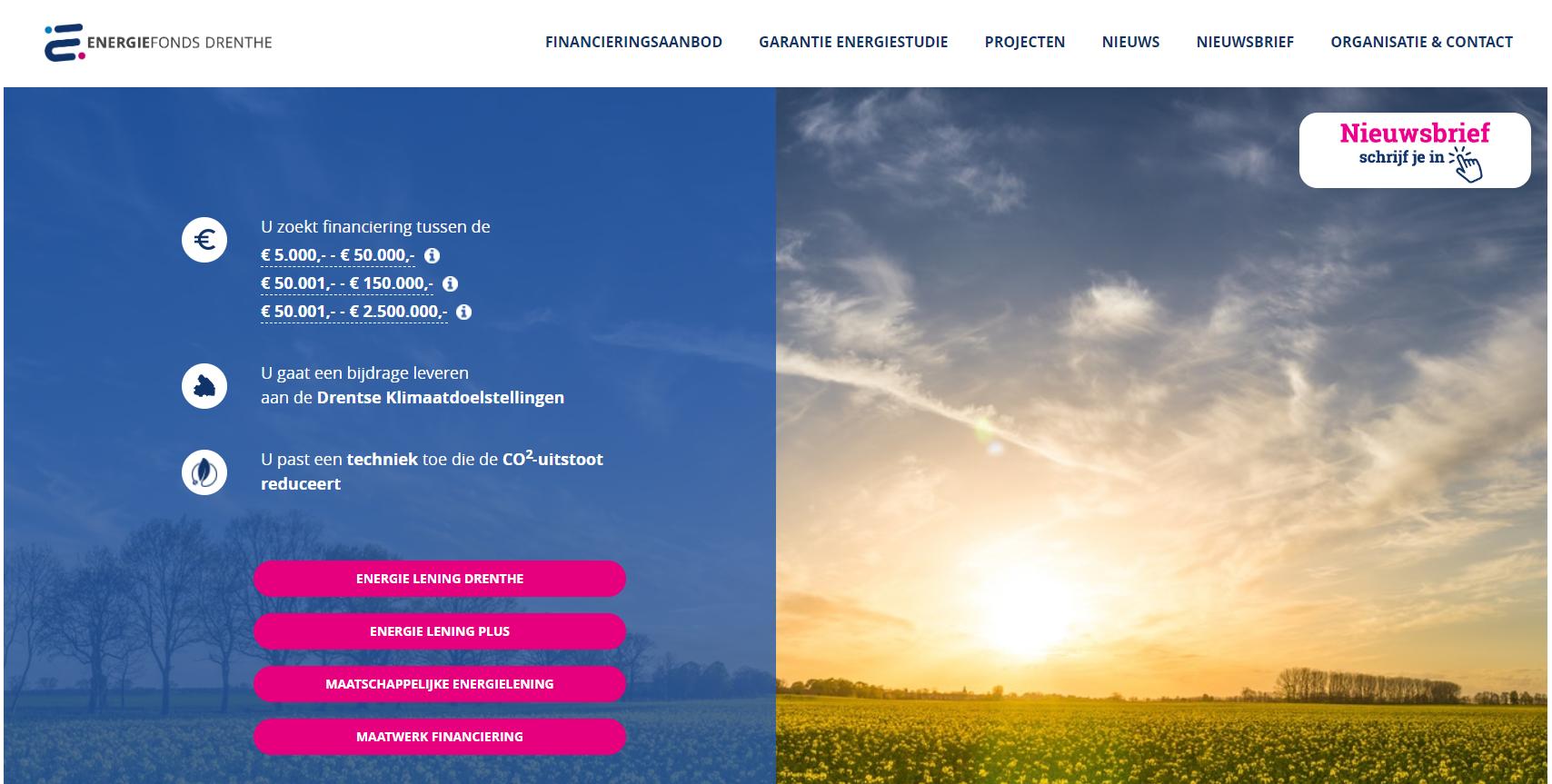 www.pvbnederland.nl
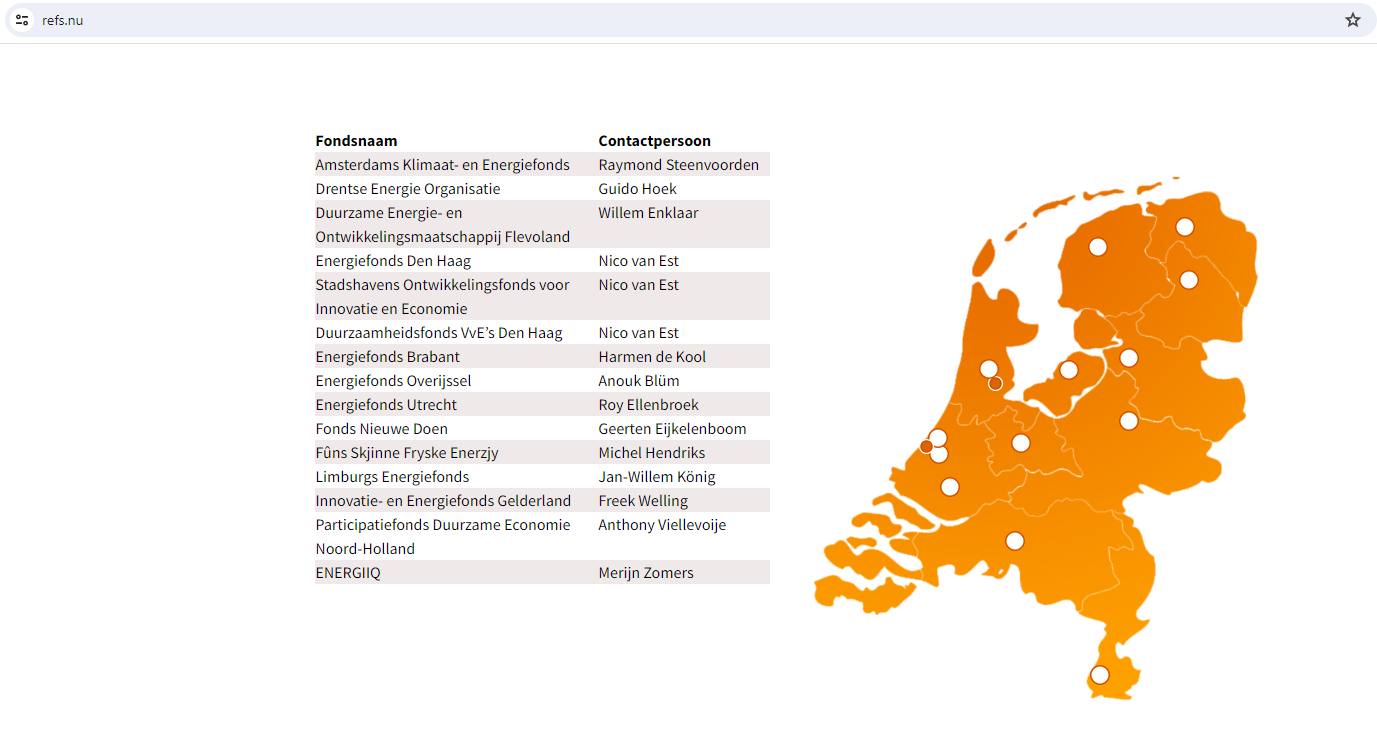 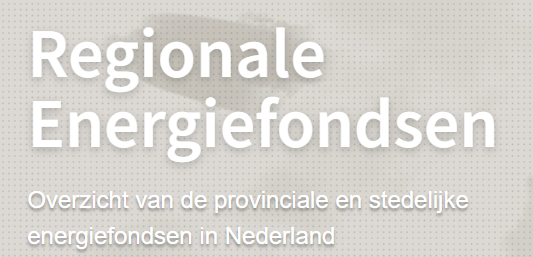 www.pvbnederland.nl
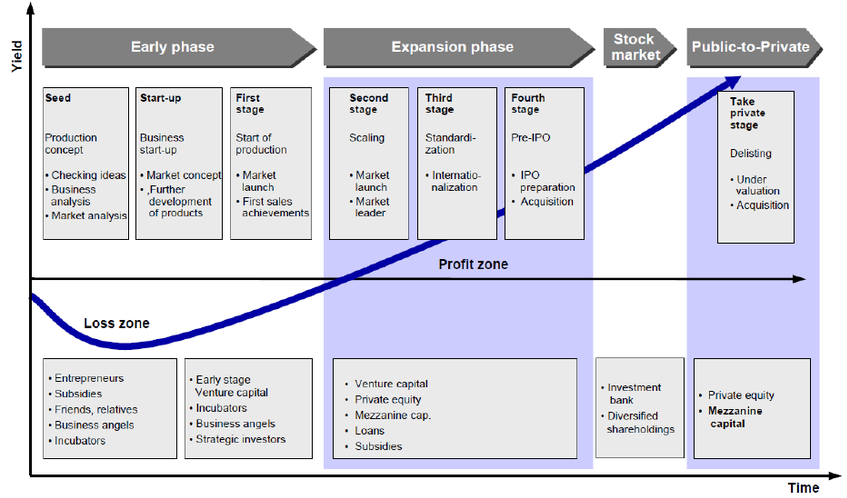 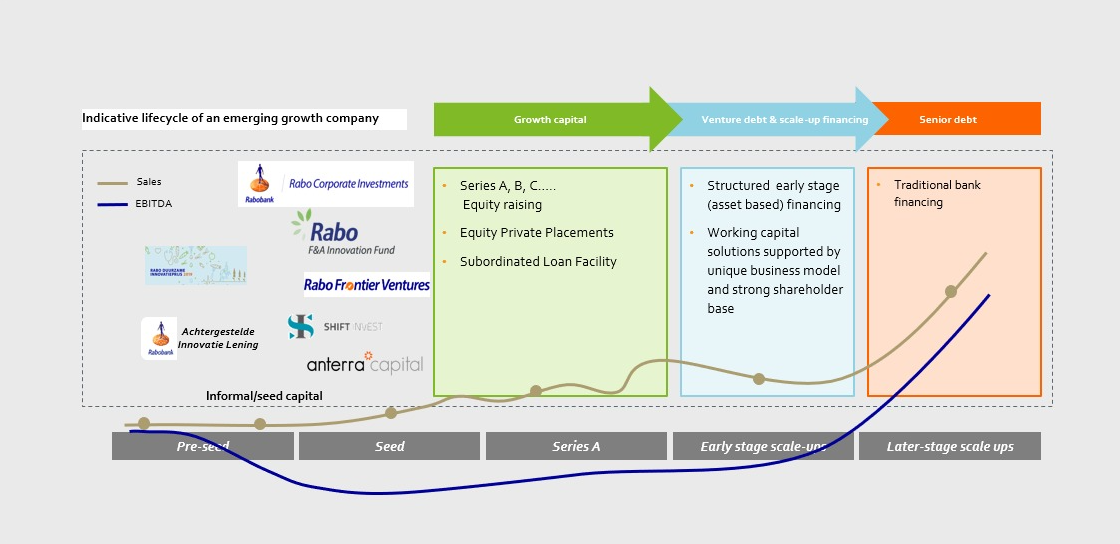 www.pvbnederland.nl
Parallel techniek en startups
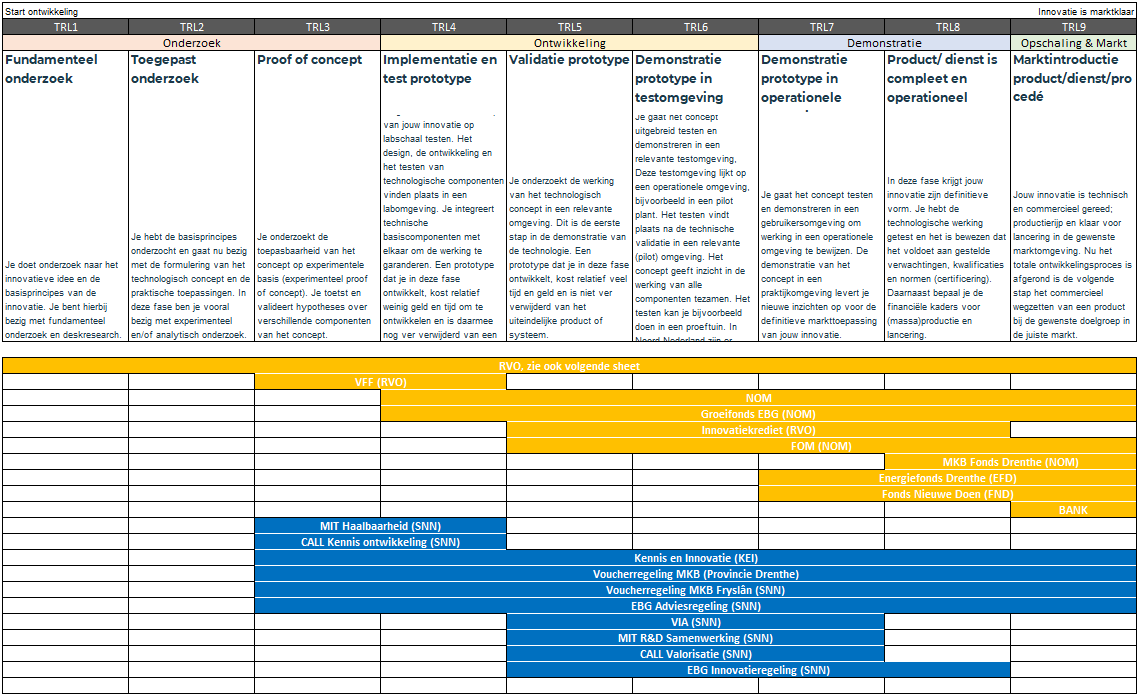 www.pvbnederland.nl
Overbrugging
www.pvbnederland.nl
Treintje uit te breiden met …
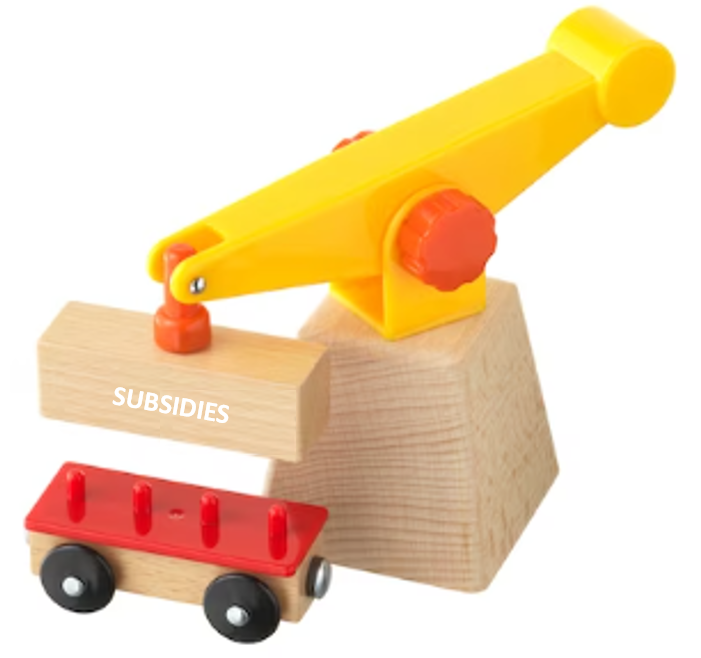 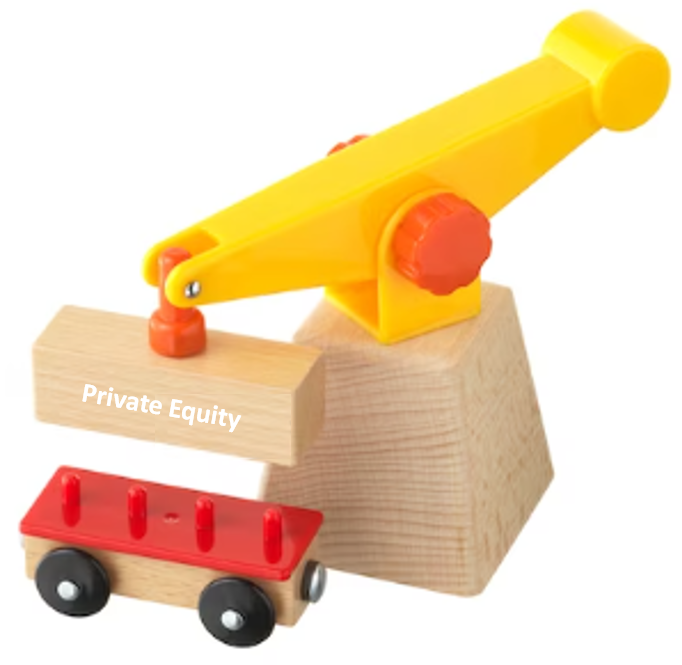 www.pvbnederland.nl
En uiteindelijk ook met …
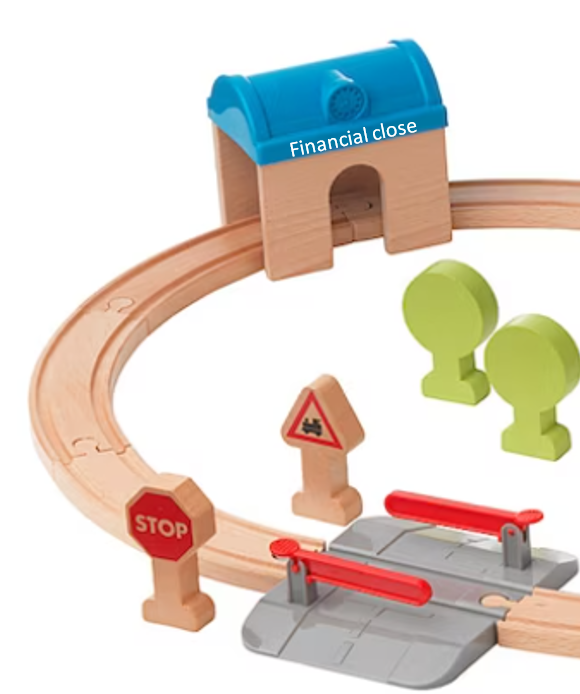 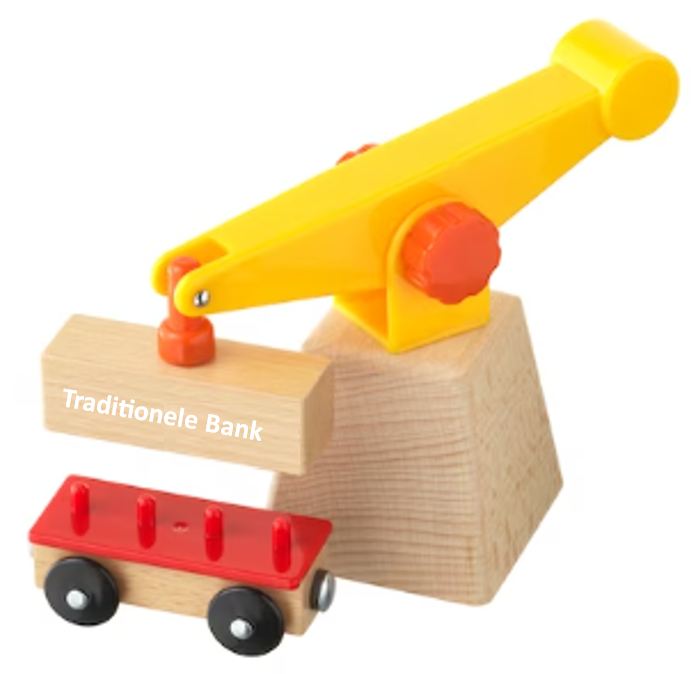 www.pvbnederland.nl
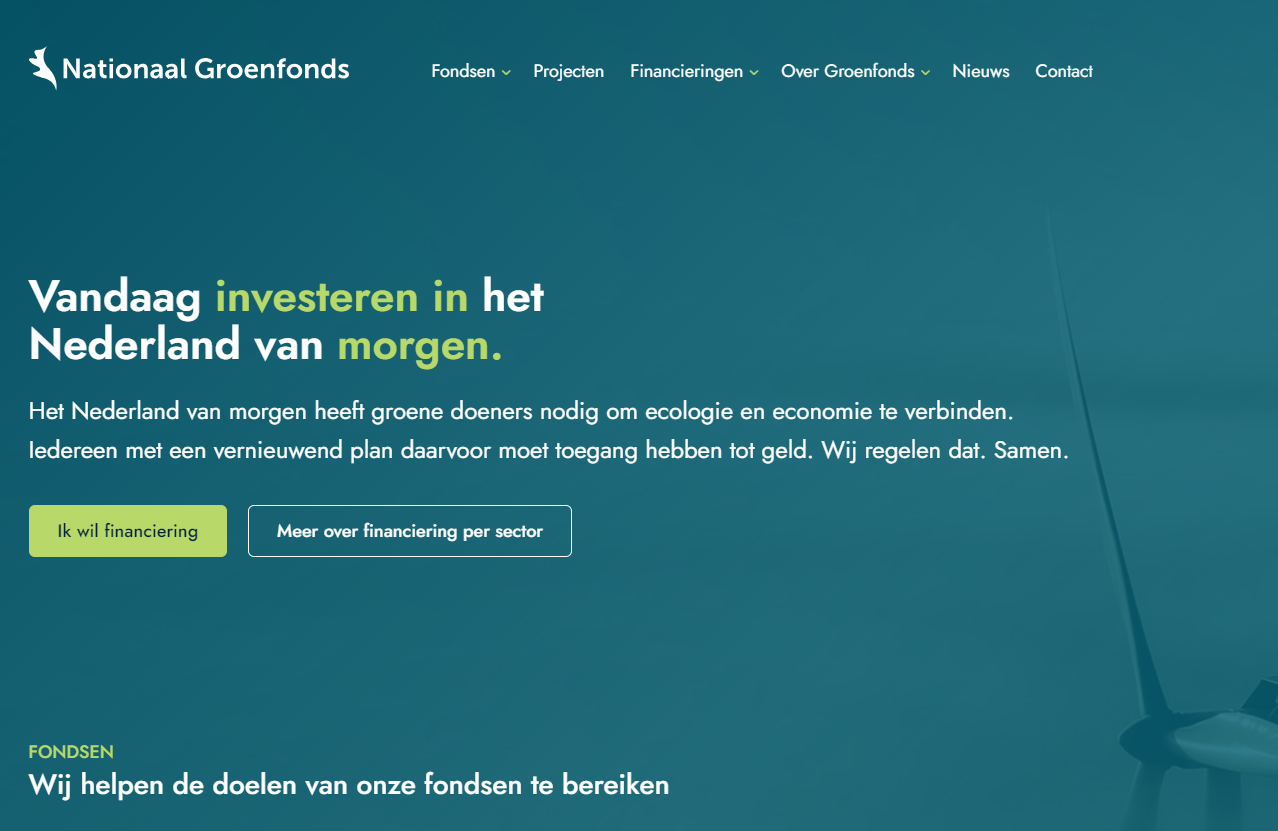 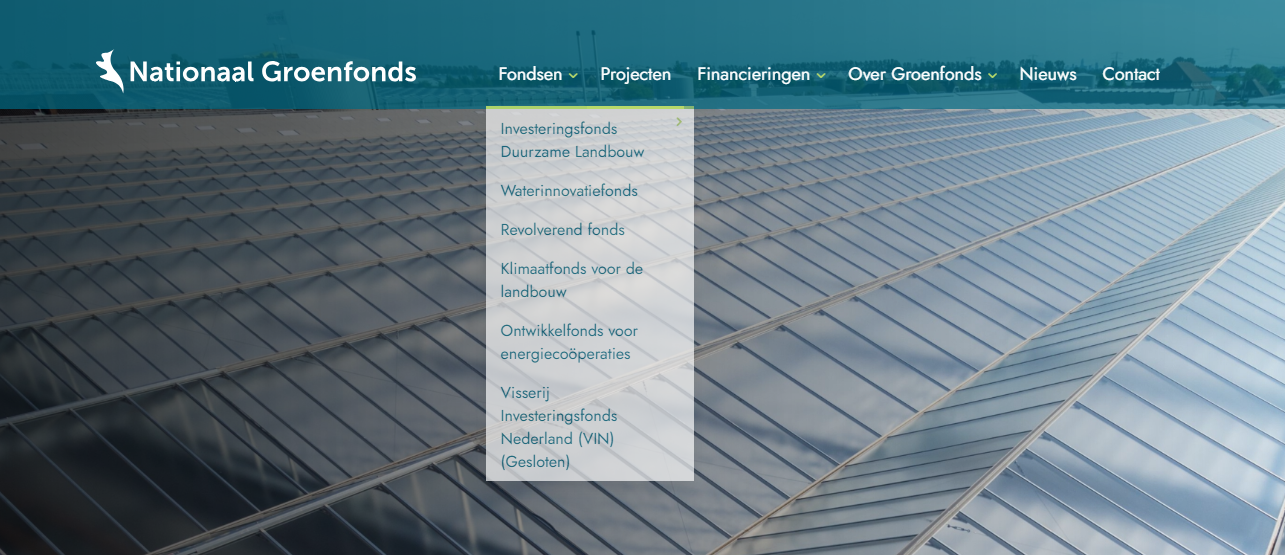 www.pvbnederland.nl
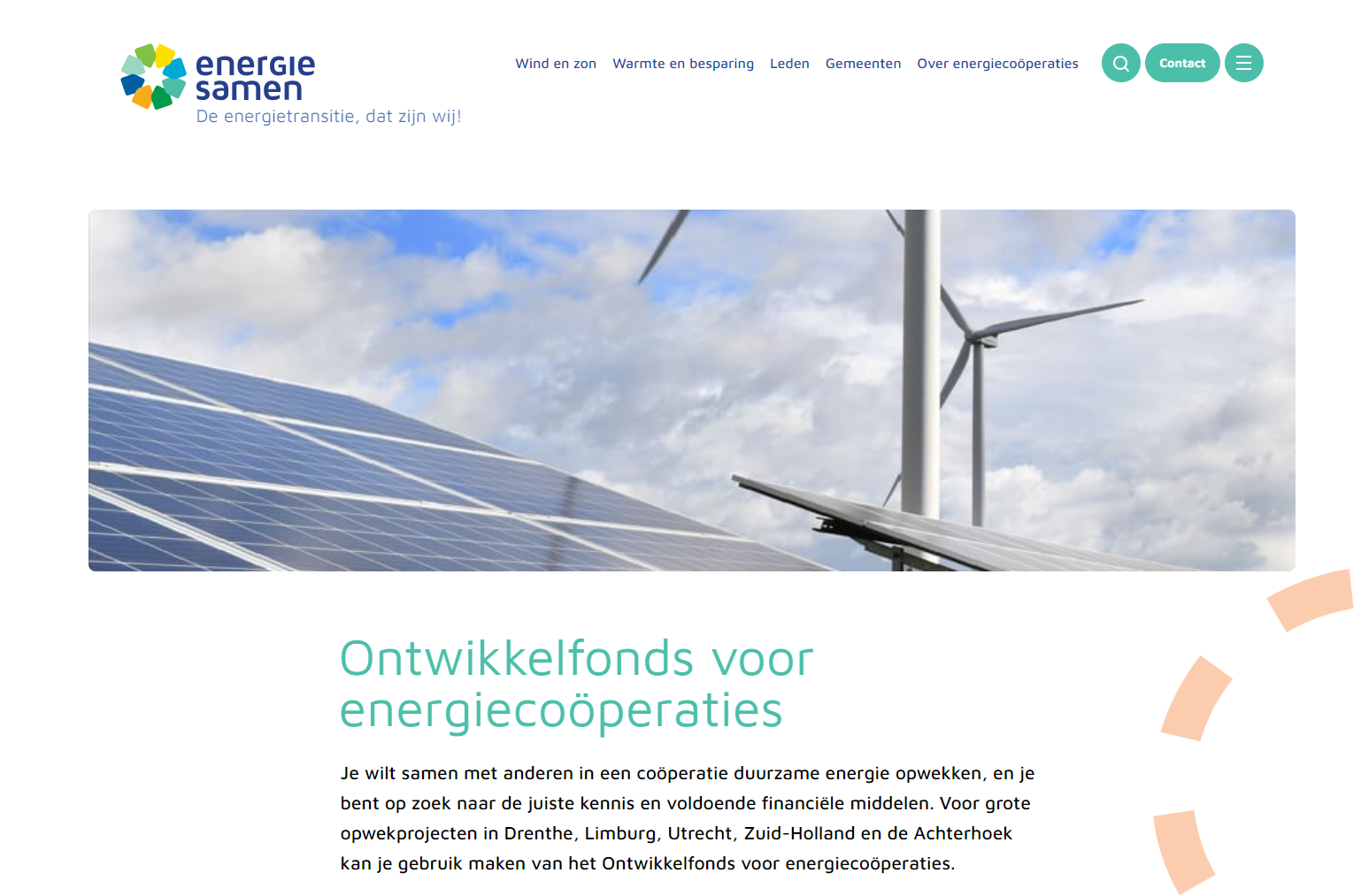 www.pvbnederland.nl
Individuele en Collectieve investeringen
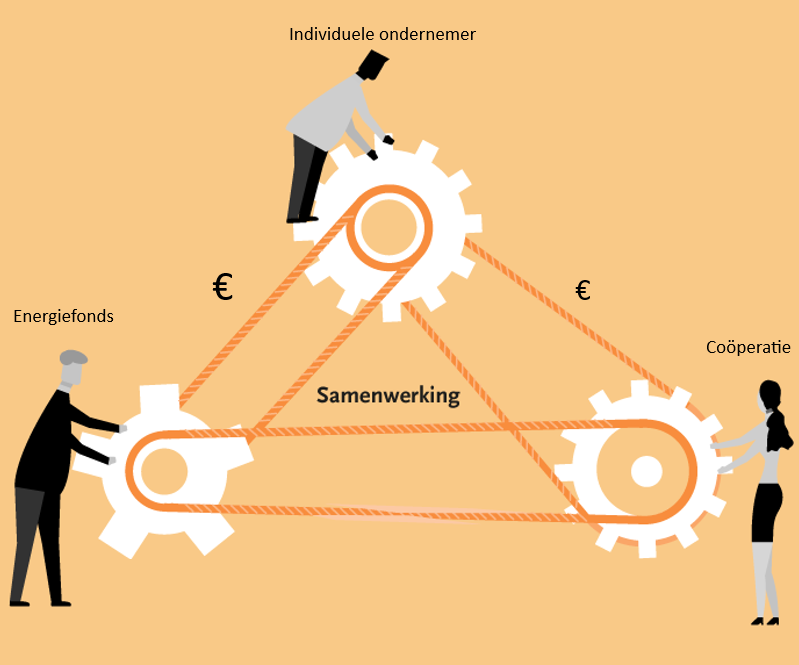 Een voorbeeld uit de praktijk waaraan momenteel gewerkt wordt:
De individuele ondernemers hebben zich verenigd 
De ondernemers kloppen aan bij o.a. Energiefonds
Energiefonds verstrekt aan de individuele ondernemer een lening waarmee hij investeringen kan doen op zijn eigen locatie. Het mogelijk restant kan worden aangewend als vermogensbijdrage aan de coöperatie. 
De Coöperatie heeft haar eigen business case en tevens eigen vermogen waardoor de financierbaarheid toeneemt.
www.pvbnederland.nl